Современные технологии развитияпознавательно-исследовательскойдеятельности детей дошкольногои младшего школьноговозраста
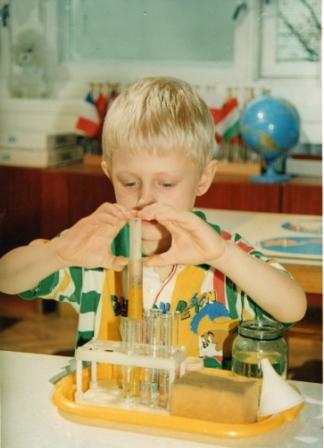 Дети по своей природе -исследователи. Неутолимая жажда новых впечатлений, любознательность, постоянное стремление
экспериментировать, самостоятельно искать новые сведения о
мире традиционно рассматриваются как важнейшие черты детского поведения. Исследовать, открывать, изучать – значит сделать шаг в неизведанное, получить возможность думать, пробовать, искать, экспериментировать, а самое главное, самовыражаться.           Дошкольный возраст – благоприятный период для расширения и обогащения детских представлений о разнообразии окружающего мира. Познавательная активность детей в этом возрасте очень высока.               К старшему дошкольному возрасту заметно нарастают возможности познавательной активности, которая находит выражение в форме поисковой, исследовательской деятельности. Такая активность обеспечивает продуктивные формы мышления. При
этом главным фактором выступает характер деятельности.
Особенности
познавательно-исследовательской деятельности
детей дошкольного возраста
Одной из важнейших задач современного образования является развитие познавательной активности ребенка, его исследовательских способностей. Ведь для ребенка дошкольного возраста, знания, полученные в результате собственного эксперимента и исследовательского поиска, значительно прочнее и надежнее тех сведений о мире, что получены репродуктивным путем.
Становление познавательной деятельности в дошкольном
возрасте имеет ряд особенностей. Первая особенность заключается в последовательности этапов ее развития.
Этапы развития.
Первый этап – этап проявления любопытства. В качестве примера проявления любопытства у дошкольника можно привести тот факт, что в 2–3 года ребенок фиксирует свое внимание на яркости объекта, не уделяя при этом особого внимания его сущности.
Вторая стадия познавательного развития детей дошкольного
возраста определяется как любознательность, которая опреде-ляется как ценное состояние личности, включает активное видение мира, характеризуется стремлением ребенка проникнуть
за пределы первоначально усмотренного и воспринятого. На этой стадии, как правило, проявляются сильные эмоции удивления, радости познания, восторга, удовлетворенности деятельностью. Суть любознательности заключается в образовании и расшифровке разного рода загадок. В качестве примера любознательности можно привести тот факт, что ребенок часто
задает вопросы познавательного характера, например: «Из чего
сделана кукла?», «Почему Луна не падает?»,
Новым качеством, или третьей стадией, познавательного развития дошкольников является познавательный интерес, ха-рактеризующийся повышенной устойчивостью, ясной избира-тельной нацеленностью на познаваемый предмет, ценной моти-вацией, в которой главное место занимают познавательные мо-тивы. Познавательный интерес содействует проникновению дошкольника в сущностные отношения, связи, закономерности освоения действительности. Проявлением познавательного интереса следует считать стремление ребенка самостоятельно отвечать на поставленные вопросы, например в ходе экспериментирования, исследования окружающего мира.
Четвертый этап познавательного развития характеризуется
удовлетворением исследовательской деятельности; используя
разные (приобретенные) способы действий, ребенок начинает
ориентироваться на процесс и на конечный результат, достиже-
ние которого приводит к тому, что он получает удовлетворение,
в результате чего потребности становятся «ненасыщенными».
У ребенка формируется механизм вероятностного прогнозиро-
вания, он учится предвидеть результат своей деятельности.
Таким образом, мы можем заключить, что особенностями
развития познавательно-исследовательской деятельности ребенка дошкольного возраста являются следующие.
1 Основой познавательно-исследовательской деятельности
являются развитые психические познавательные процессы.
2 В своем становлении познавательно-исследовательская
деятельность проходит ряд стадий: любопытство, любозна-
тельность, познавательный интерес, познавательная актив-
ность, познавательная направленность.
Проекты в развитиипознавательно-исследовательской деятельностидетей дошкольного возраста
Проект – это метод педагогически организованного освоения ребенком окружающей среды в процессе поэтапной и заранее спланированной практической деятельности по достижению намеченных целей. Применительно к детскому саду проект – это специально организованный воспитателем и самостоятельно выполняемый воспитанниками комплекс действий, направленных на разрешение проблемной ситуации и завершающихся созданием творческого продукта.
Сегодня педагогическая теория и практика реализации
ФГОС ДО предлагает следующие направления для проектной
деятельности:
– проекты по гражданскому образованию;
– проекты по экологическому воспитанию;
– проекты по формированию навыков здорового образа жизни;
– проекты по тематике недель в соответствии с требования-
ми ФГОС ДО.
Цели проекта:
– ввести детей в проблемную ситуацию, узнать, как живут
дети и взрослые в детском саду, чем они занимаются, как отно-сятся друг к другу;
– создать в группе организационно-педагогические условия,
благоприятные для формирования между детьми чувства дру-
желюбия, доброжелательности, привязанности;
– создать основу для групповых традиций, развивающих в
ребенке чувство принадлежности к коллективу сверстников и
взрослых и помогающих воспитать образ собственного «Я»
каждого ребенка в группе; разработать символическое обозна-чение группы, как общности;
– стимулировать у детей желание с доверием, привязанно-
стью и любовью относиться к знакомым взрослым (сотрудни-
кам детского сада), которые ждут их, заботятся о них, заменяют
маму, организуют интересные мероприятия;
– воспитывать у детей интерес к жизни и деятельности
сверстников и взрослых в детском саду и за его пределами.
Особенности детского экспериментирования
1. родство детского экспериментирования с игрой, а также с манипулированием предметами, служащими у детей; наиважнейшими способами познания мира; 
2. детское экспериментирование свободно от обязательности (во время любого эксперимента у ребенка должно сохраняться ощущение внутренней свободы); 
3. как и при игре, не следует жестко регламентировать продолжительность опыта;
Особенности детского экспериментирования
4. в процессе детского экспериментирования не следует жестко придерживаться заранее намеченного плана;
5. дети не могут действовать, без обсуждения, пояснения своих действий;  
6. при проведении экспериментов нужно учитывать индивидуальные различия, имеющиеся между детьми; 
7. не следует чрезмерно увлекаться фиксированием результатов экспериментов;
8. учитывать право ребенка на ошибку.
Особенности организации элементарной поисковой деятельности детей (Л.М.Маневцова)
Под элементарной поисковой деятельностью понимается совместная деятельность воспитателя и детей, направленная на решение познавательных задач, возникающих в процессе обучения, в повседневной жизни, в игре и труде, в процессе познания мира. Поисковая деятельность предполагает высокую активность и самостоятельность детей, открытие новых знаний и способов познания.
Особенности организации элементарной поисковой деятельности детей
1. Постановка педагогом и принятия детьми познавательной задачи (возможна постановка познавательной задачи самими детьми);
2. первичный анализ и выдвижение предположения (о возможном течении явления природы и его причинах); 
3. отбор способов проверки предположений, выдвинутых детьми, осуществляется их проверка;
4. анализ полученных в ходе проверки результатов и формулированием выводов.
Способами проверки предположений могут служить:
кратковременные распознающие наблюдения,
 длительные сравнительные наблюдения,
 элементарные опыты,
 демонстрация моделей,
 эвристические беседы.
Примеры познавательных задач :
Неживая природа:
 Почему качаются ветви деревьев?
 Почему на земле лужи?
 Почему замерзла вода на улице?
 Почему снег тает в помещении?
 Почему снег бывает липким? 
Почему летом и весной идет дождь, а зимой – снег? 
Почему весной почва оттаивает к полудню, а к вечеру замерзает? И т.д.
В процессе организации поисковой деятельности у детей появляется способность самостоятельно ставить познавательные задачи, отражающие более глубокое проникновение в сущность явлений, установление аналогий, понимание все более общих закономерностей.
Педагогическая технология процесса развития исследовательской активности детей старшего  дошкольного возраста в процессе экспериментирования( Т.И. Бабаева, О.В. Киреева)
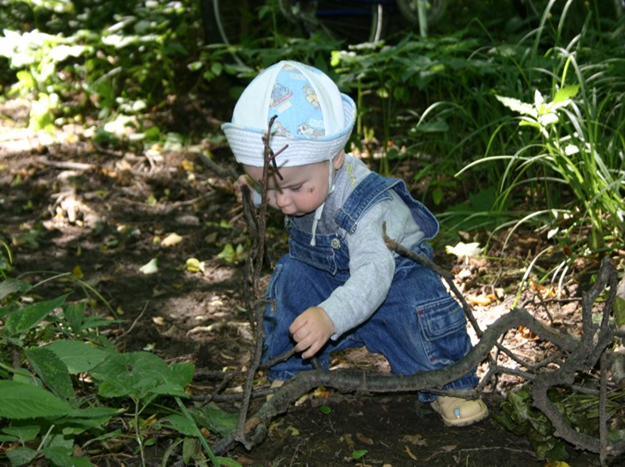 Исследовательская активность ребенка рассматривается как настойчивое стремление дошкольника реализовать посредством поисковой деятельности (экспериментирования, метода проб и ошибок, опытов, наблюдений) потребность в познании объектов окружающего мира, следствием чего становится открытие  новых для ребенка знаний и возможность их дальнейшего применения в опыте познания и деятельности.
Проблемы, выявленные в современной практике ДОУ (педагоги)
слабость исследовательской позиции воспитателя;
недостаточное умение педагогов сопереживать с детьми радость нового открытия;
использование неэффективных приемов развития познавательно-исследовательской деятельности и оценки результатов экспериментирования;
отсутствие стимулов для эмоциональных и деятельностных проявлений детей;
недостатки планирования, фрагментарное осуществление экспериментирования;
репродуктивный, не исследовательский характер детского экспериментирования (70% случаев, когда ребенок механически копирует образец действий);
нарушение принципов создания необходимой для детского экспериментирования предметно-развивающей среды в группе детского сада (динамичность, вариативность, учет интересов детей и др.);
не используется развивающий потенциал семьи, взаимодействие с родителями недостаточно эффективно;
отсутствие единого понимания важности развития познавательно-исследовательской деятельности дошкольников.
У современных дошкольников
Недостаточный практический опыт экспериментирования;
Низкая степень познавательной мотивации;
Отсутствие проблемности и перспективы движения детей к освоению исследовательских умений.
72% детей в свободной деятельности вообще не обращаются к экспериментированию
Причина
Данные, полученные в работах О.В. Афанасьевой, З.А.Михайловой, О.В. Киреевой, свидетельствуют о том, что наблюдающееся снижение исследовательской активности у старших  дошкольников в детском саду в значительной степени обусловлены недостаточным опытом успешного самостоятельного познания, боязнью совершить ошибку или  нарушить установленный воспитателем порядок.
Педагогическая технология процесса развития исследовательской активности
Мотивационно-ориентировочный этап
Цель: подготовка дошкольников к экспериментированию. 
2. Содержательно-деятельностный этап
Цель: развитие исследовательской активности детей в условиях усложняющегося экспериментирования.
3. Инициативно-творческий этап
Цель: развитие исследовательской активности в условиях совместного исследования и  экспериментирования дошкольников со взрослыми.
1. Мотивационно-ориентировочный этап
Создание в группе положительной атмосферы, роста интереса дошкольников к экспериментированию, преодоление скованности детского мышления, боязни ошибок и неверных действий в решении познавательных проблем.
Использование:
фокусов, проблемных ситуаций, приемов ТРИЗ.
Результат у детей:
Интерес к необычным явлениям, фокусам, собственные рассуждения, умение проводить мини-исследование («Мы изучаем погодные явления»), фиксировать результаты.
2. Содержательно-деятельностный этап
1 ступень
Развитие умений: принять проблему, выдвигать гипотезы ее решения, находить способы решения путем экспериментирования (ситуации «Песочный замок», «Помоги достать гвоздик» и др.)
2 ступень
Активизация стремления детей к самостоятельному воспроизведению способов экспериментирования с объектами в новых условиях предметно-развивающей среды в роли «разведчиков», «путешественников», «испытателей».
Особое внимание развитию умений использовать приборы и инструменты для проведения исследования, создание несложных приспособлений для экспериментирования.
3 ступень
Стимулировать детей отражать ход и результаты эксперимента в виде простейших наглядных схем или условных изображений («Составь письмо», «Зарисуй», «Найди ошибки», «Проверь»). Дальнейшее развитие умений сравнивать, анализировать, обобщать подученную информацию, осуществлять самоконтроль, взаимоконтроль).
4 ступень
Использование проблемных ситуаций свободного детского экспериментирования «по выбору».
3. Инициативно-творческий этап
Совместный исследовательский поиск в рамках коллективного проекта  (дети, родители, педагоги)«Как много интересного вокруг»:
написание «Энциклопедии наших открытий» (отражение результатов экспериментов с использованием микроскопов, весов, биноклей и пр.);
совместный досуг «Клуб открытий» (демонстрация опытов, решение проблемных задач);
посещение музея воды, выезды на природу.
Формы организации специально организованной познавательной деятельности
Учебно-игровая;

Коммуникативно-диалоговая;

Экспериментально-исследовательская.
Учебно-игровая модель
- Задача: обеспечение интенсивного усвоения физических понятий, отражающих  природные закономерности посредством наблюдений, рассматривания схем, создания мотивации к учению благодаря самостоятельному овладению способами познавательной деятельности, эмоциональной и интеллектуальной рефлексии.
Использование страны ДОКОРУПО (до которой рукой подать и дедушки Зная)
Дедушка Знай
Задает вопросы, дает ответы,
 показывает фокусы и раскрывает их тайны,
 вместе путешествует,
 участвует в экскурсиях,
 проводит вместе с детьми опыты в лабораториях, 
пишет детям письма с вопросами и загадками.
Методы и приемы, обеспечивающие реализацию учебно-игровой модели
Экспериментальные игры,
действия с магнитом, лупой, измерительными приборами, переливание жидкостей,
наблюдение природных явлений,
рассматривание схем к опытам, таблиц, упрощенных рисунков,
использование энциклопедий, 
Драматизация.
Коммуникативно-диалоговая модель
Задача: развитие способности к самостоятельному поиску новых знаний и самоопределению в позиции и точках зрения на изучаемые объекты, развитие способности к раскодировке знаков и символов, содержащихся в схематическом изображении законов и явлений природы, проводимых опытов, развитие дискуссионной культуры детей.
Методы и приемы, обеспечивающие реализацию коммуникативно-диалоговая модели:
проблемные ситуации, например, «Почему снег вчера лепился, а сегодня нет?», «Причина появления пара придыхании»;
метод выбора (наблюдение, беседа, эксперимент, описание и др.)
вопросы, стимулирующие самооценку и самоконтроль ребенка, определяющие успех в познании: «Доволен ли ты собой, как исследователь?»
Эксперментально-исследовательская модель
Задача: развитие мыслительных процессов, операций, освоение методов познания (поисковых), причинно-следственных связей и отношений.
Педагог определяет проблему, объект, правила.
Дети учатся формулировать понятие, анализировать проблему, ищут разнообразные способы решения, ориентируясь на правила, делают выводы на основе результатов эксперимента
Методы и приемы, используемые в экспериментально-исследовательской модели модели:
вопросы педагога, побуждающие к постановке проблемы;
схематическое моделирование опыта;
вопросы, помогающие прояснить ситуацию, понять смысл эксперимента;
метод стимулирующий детей к коммуникации «Спроси…, что он думает по этому поводу?»
метод «первой пробы» применения результатов собственной исследовательской деятельности.
Педагог создает условия , чтобы в процессе экспериментально-познавательной деятельности  ребенок систематически или осуществлял интеграцию известных ему способов, или конструировал новые способы, или строил новый тип делового партнерства со сверстниками.
Создание условий для детского экспериментирования (исследовательские центры, центры науки) в образовательном пространстве ДОУ.
Содержание центров экспериментирования:
1.Место для постоянной выставки, где размещены различные коллекции. Экспонаты, редкие предметы (раковины, камни, кристаллы, перья и т.д.0
2. Место для приборов.
3. Место для хранения материалов (природного, «бросового»).
4. Место для проведения опытов.
5. Место для неструктурированных материалов (песок, вода, стружка, пенопласт и др.)
Благодарим за внимание!